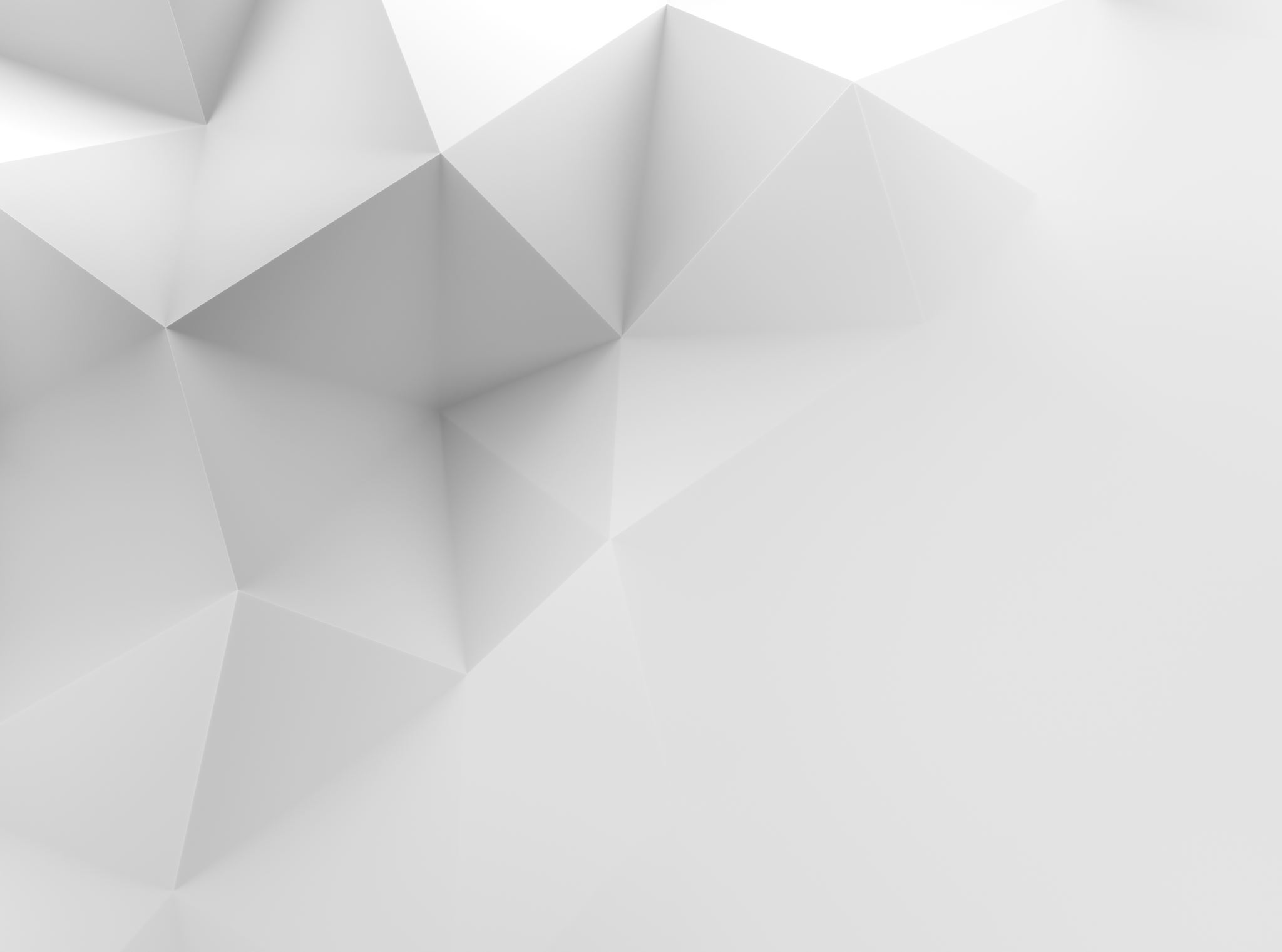 RODINNÁ POLITIKA
Finanční podpora z pohledu samosprávy
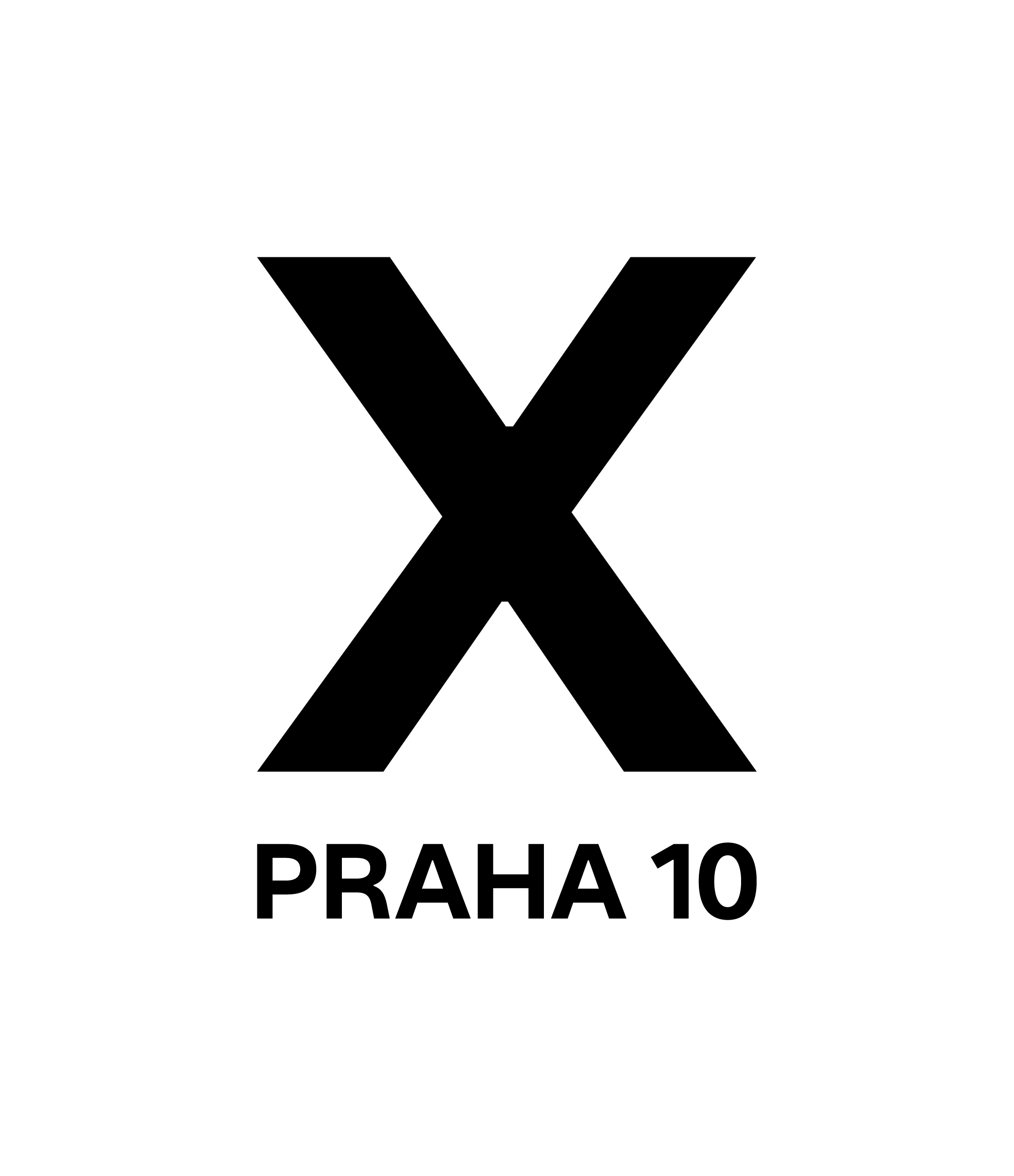 Radek Lojda
místostarosta MČ Praha 10
Strategický plán
RODINNÁ POLITIKA  DEFINICE, VIZE A CÍLE
Programové prohlášení
Koncepce rodinné politiky
Radnice – poskytovatel služeb, informační zdroj, aktivní spolupráce s neziskovým sektorem v lokalitě
RODINNÁ POLITIKADOSTUPNÉ NÁSTROJE A MOŽNOSTI SPOLUPRÁCE
Rozvoj rodinné politiky – dotační výzvy
Dotační politika Prahy 10
33 400 000 Kč podpořeno do projektů v roce 2024 – využití příjmů rozpočtu MČ Prahy 10
RODINNÁ POLITIKADOTAČNÍ PODPORA PRAHY 10
Metodika dotačního řízení – návod, transparentnost, souhrn poptávaných služeb
Otevřenost radnice – semináře, cílená komunikace, technický suport
Podporované projekty – návaznost na cíle a vize, přínos pro Prahu 10
Grantys – vyúčtování projektů
Zavedení programu víceletých dotací – význam, efekt, udržitelnost
Dlouhodobější spolupráce radnice a neziskové organizace
RODINNÁ POLITIKA VÍCELETÉ DOTACE
Schopnost organizace participovat v dosažení stanovených cílů a vize Prahy 10
Stabilita, motivace, pro rozvíjení služeb rodinné politiky
DĚKUJI ZA POZORNOST
Rodina je něco, na čem se musí stále pracovat a nikdy nebude hotová.